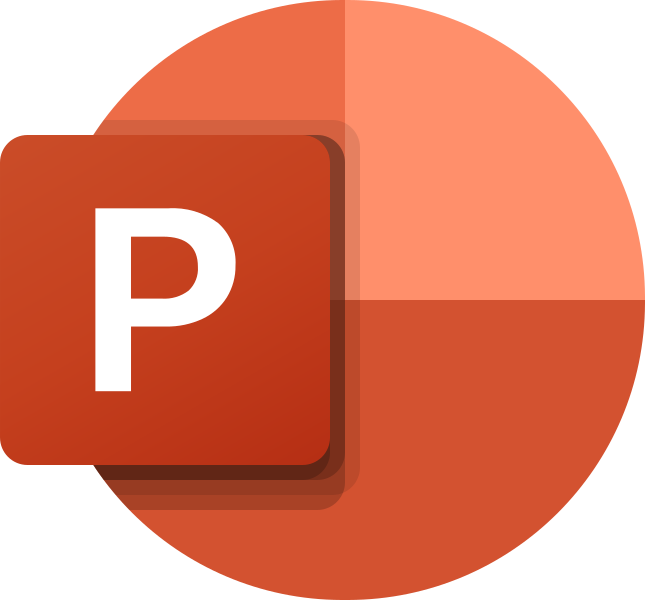 Powerpoint goes
FolienDesign
Tobias Krah # schule-digital.com
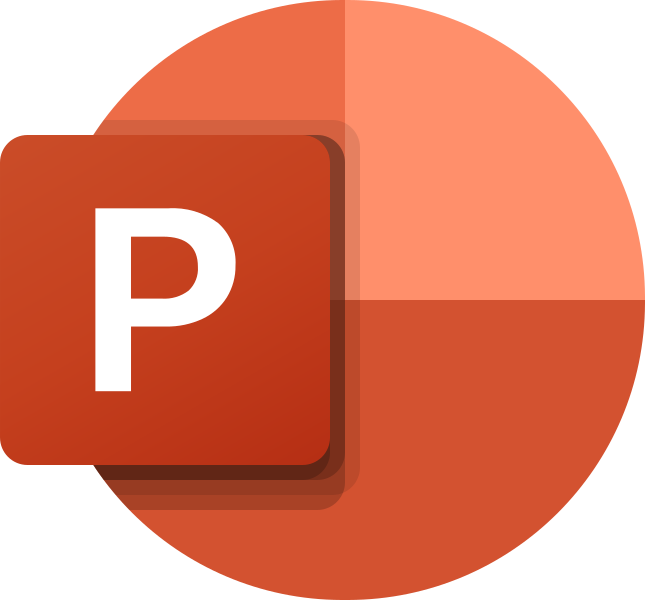 Powerpoint goes
FolienDesign
Tobias Krah # schule-digital.com
Einstiege
Blickfang
Rätsel